Тема: Взаимодействие инструктора по физической культуре с родителями (законными представителями) в рамках решения задач оздоровления воспитанников в процессе реализации ФГОС ДО
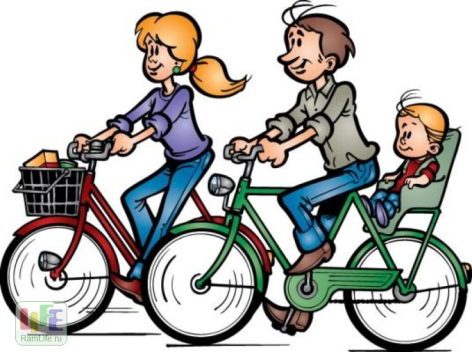 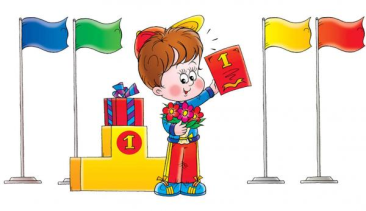 Инструктор по физической культуре
 МКДОУ Аннинский д/с ОРВ «Росток»
 Карязова Наталия Владимировна
Требования ФГОС ДО
Сотрудничество - это общение «на равных», где никому не принадлежит привилегия указывать, контролировать, оценивать. 

Взаимодействие – представляет собой способ организации совместной деятельности, которая осуществляется с помощью общения. 

Детский сад и семья должны стремиться к созданию единого пространства развития ребенка.
Приоритетные задачи в работе с семьей
Модель социального партнерства ДОУ и семей обучающихся (воспитанников)
Анкетирование
 Консультации
 Физкультурные занятия с участием родителей
 Тематические развлечения
Физкультурные праздники
 Викторины и конкурсы
Консультации:

 Все о закаливании

Как выбрать вид спорта в соответствии с темпераментом ребенка

 Подвижные игры в летний оздоровительный период 

 Идем в поход!    и др.
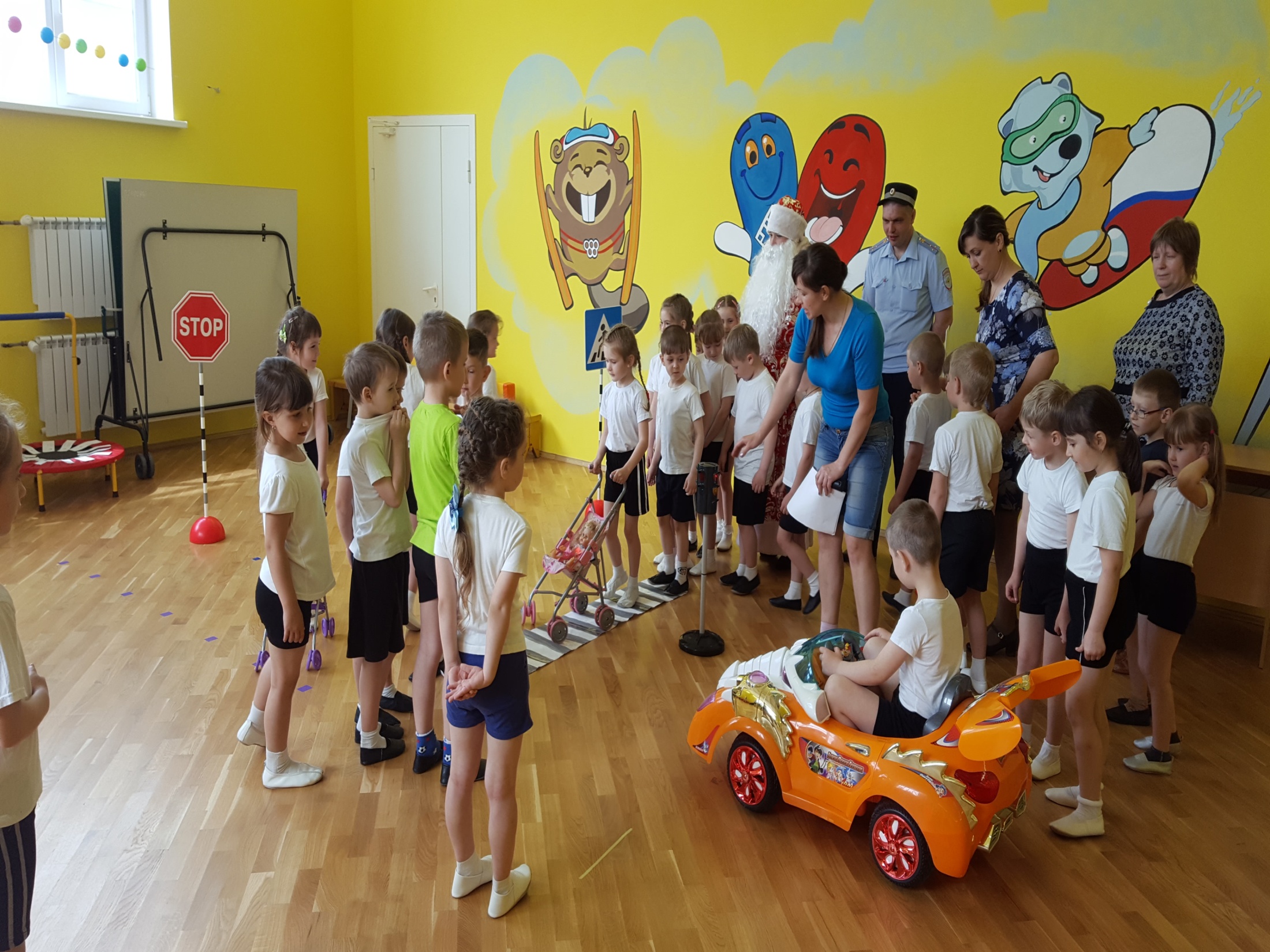 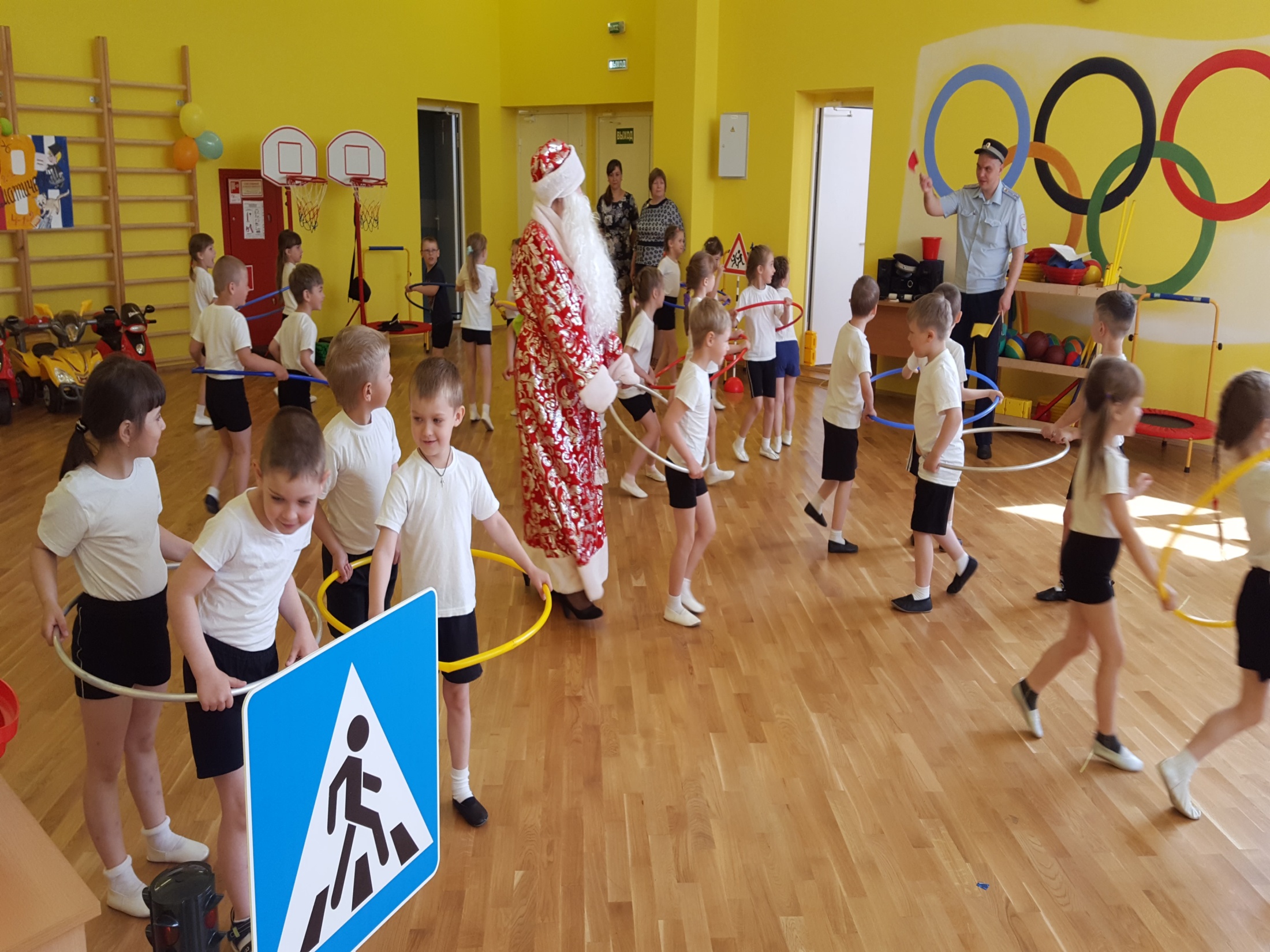 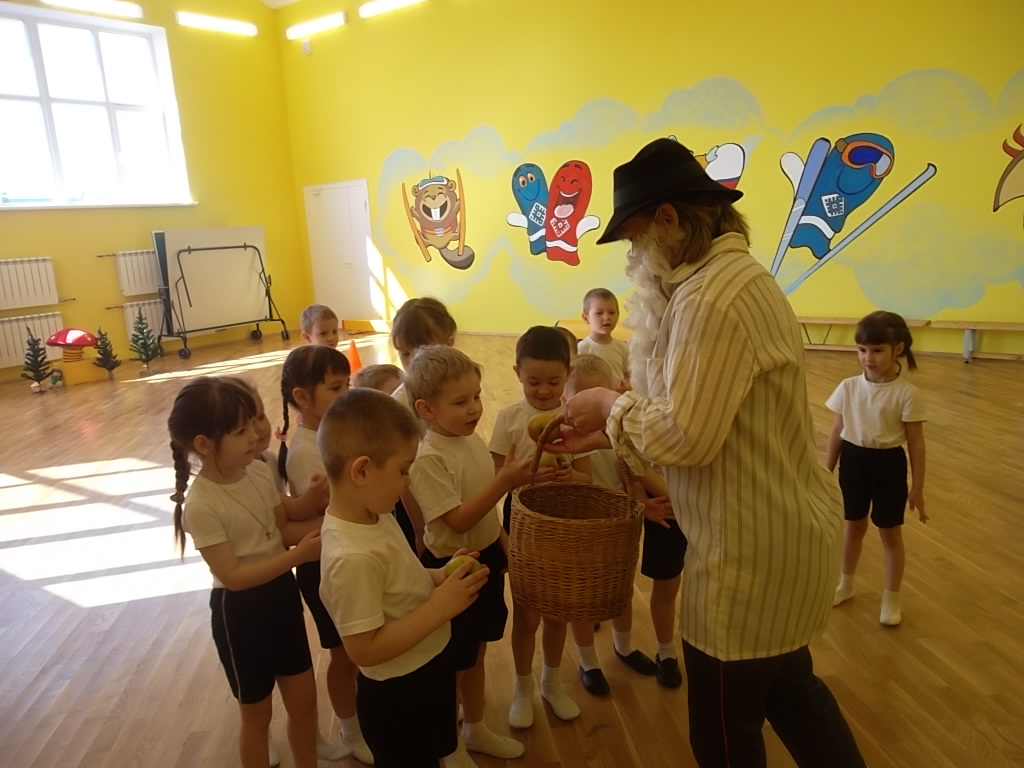 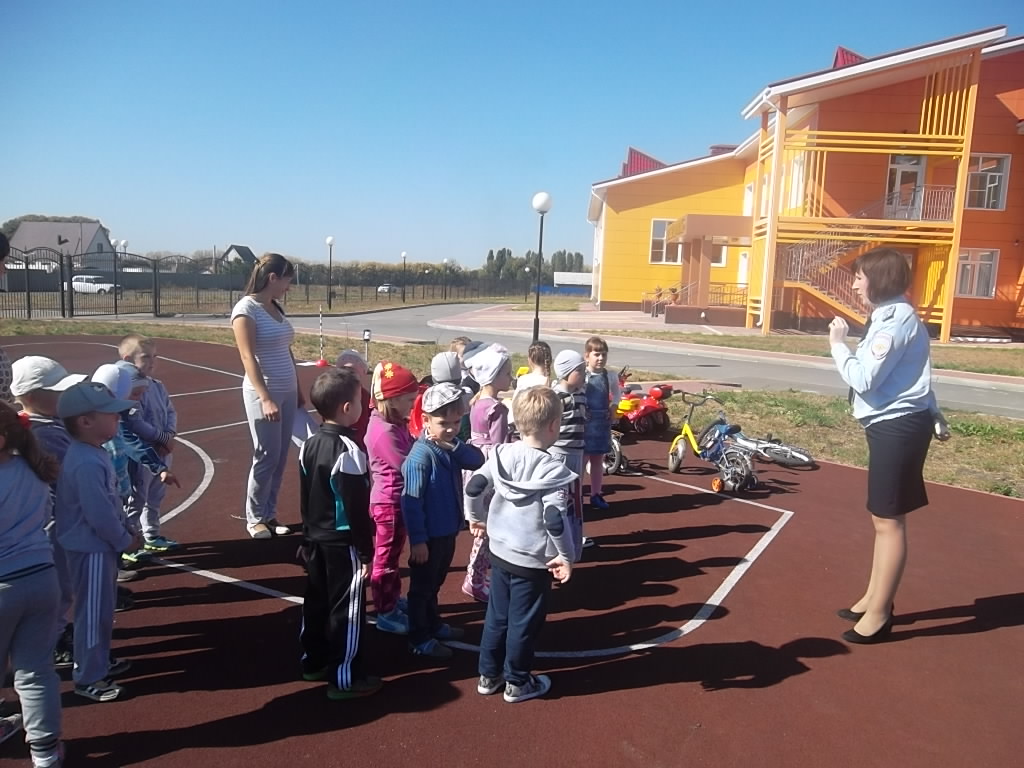 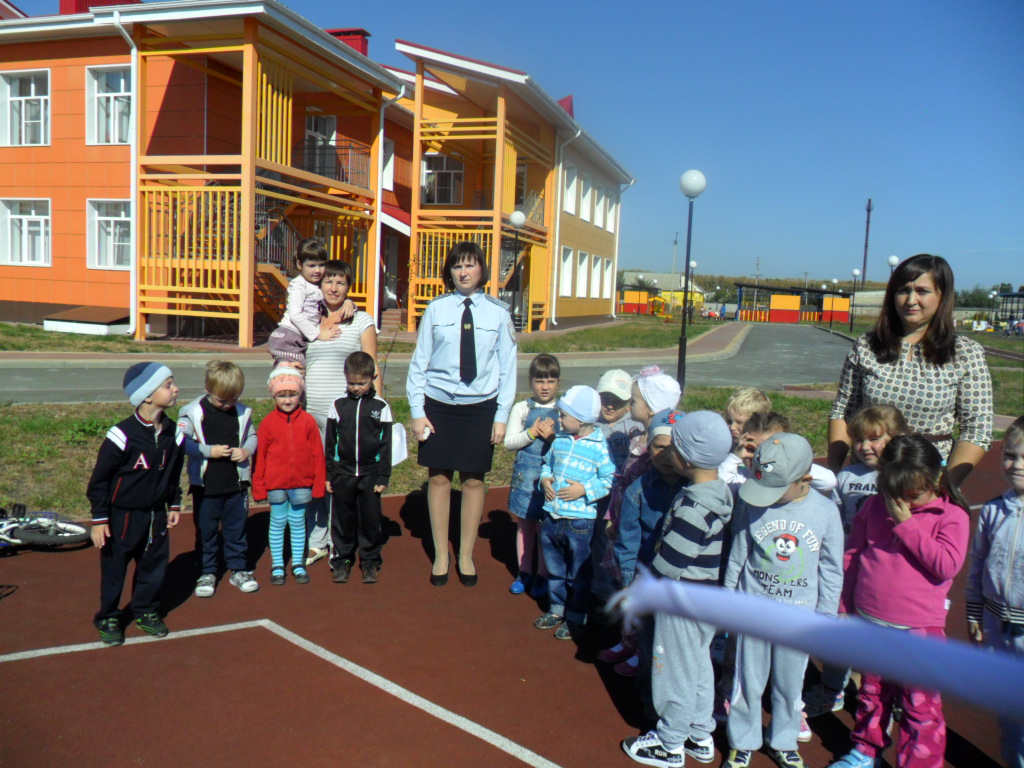 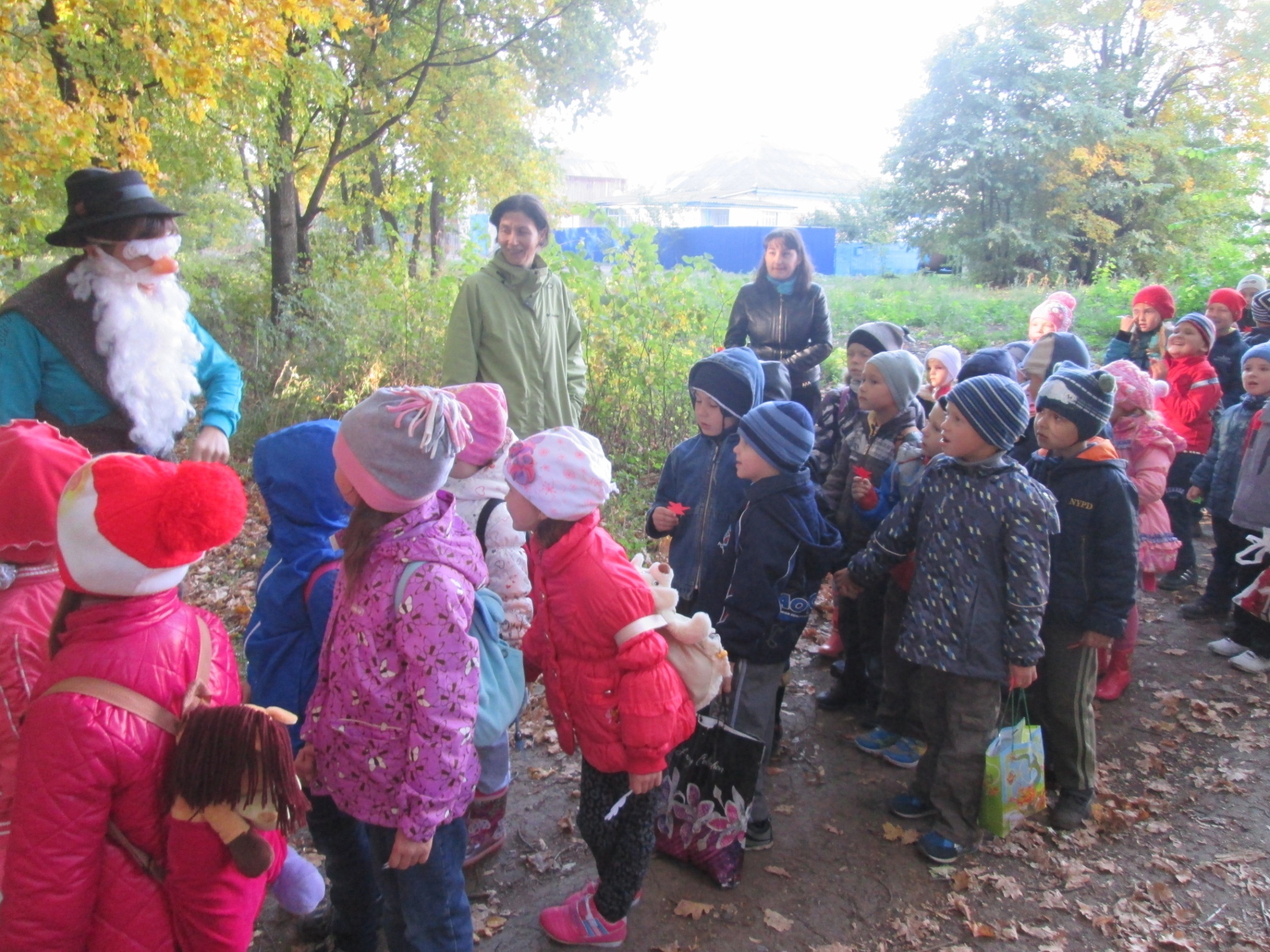 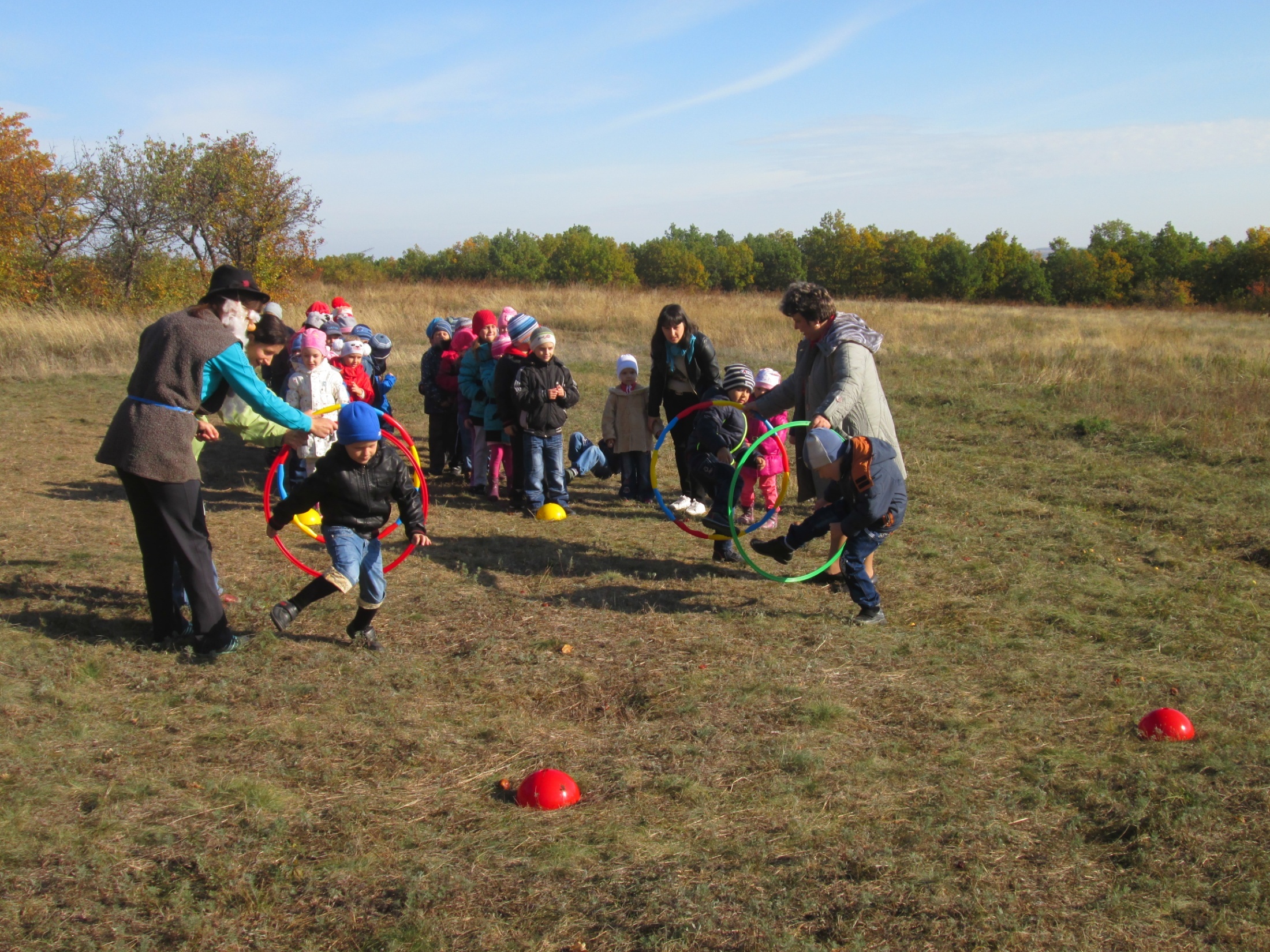 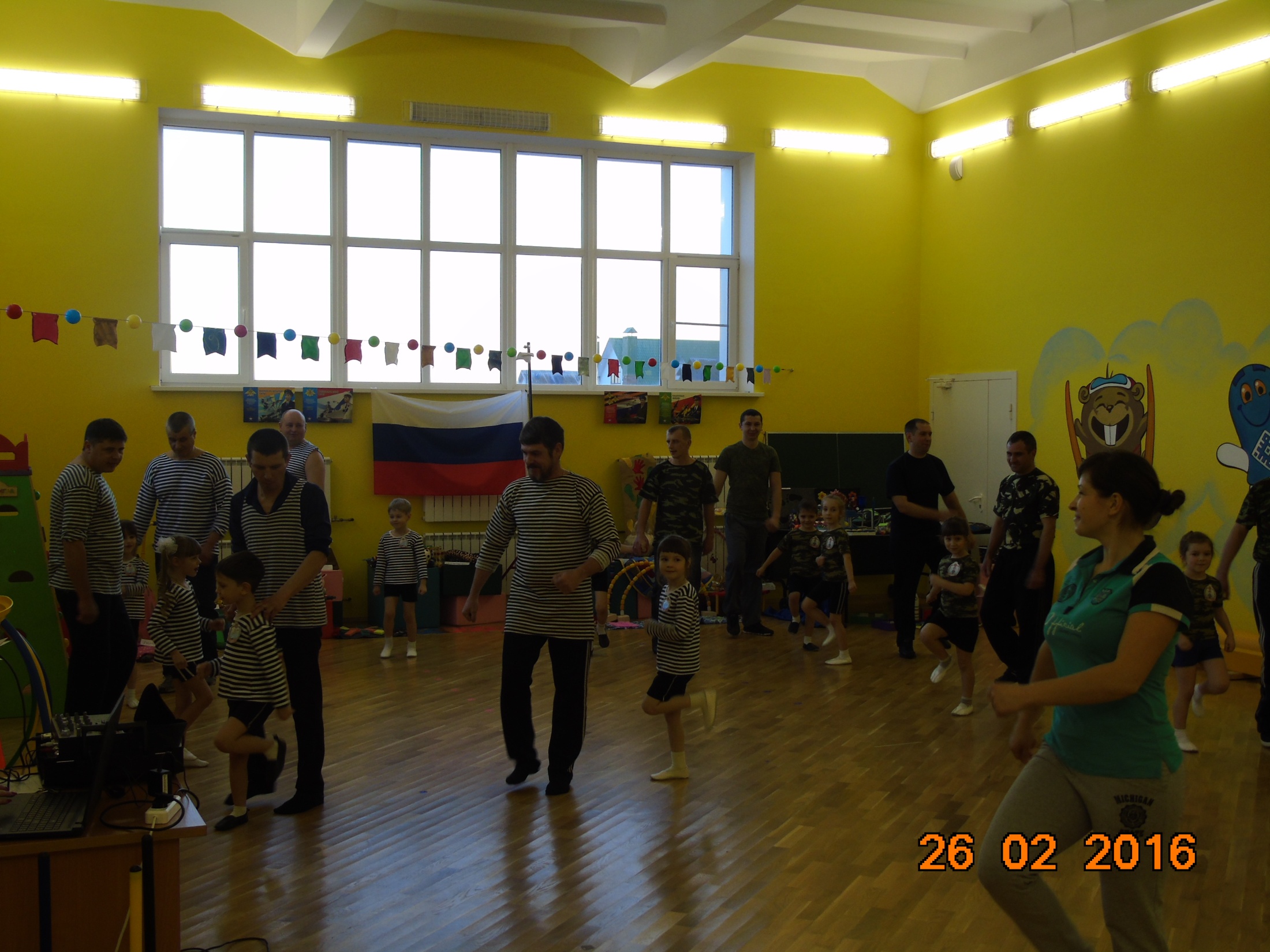 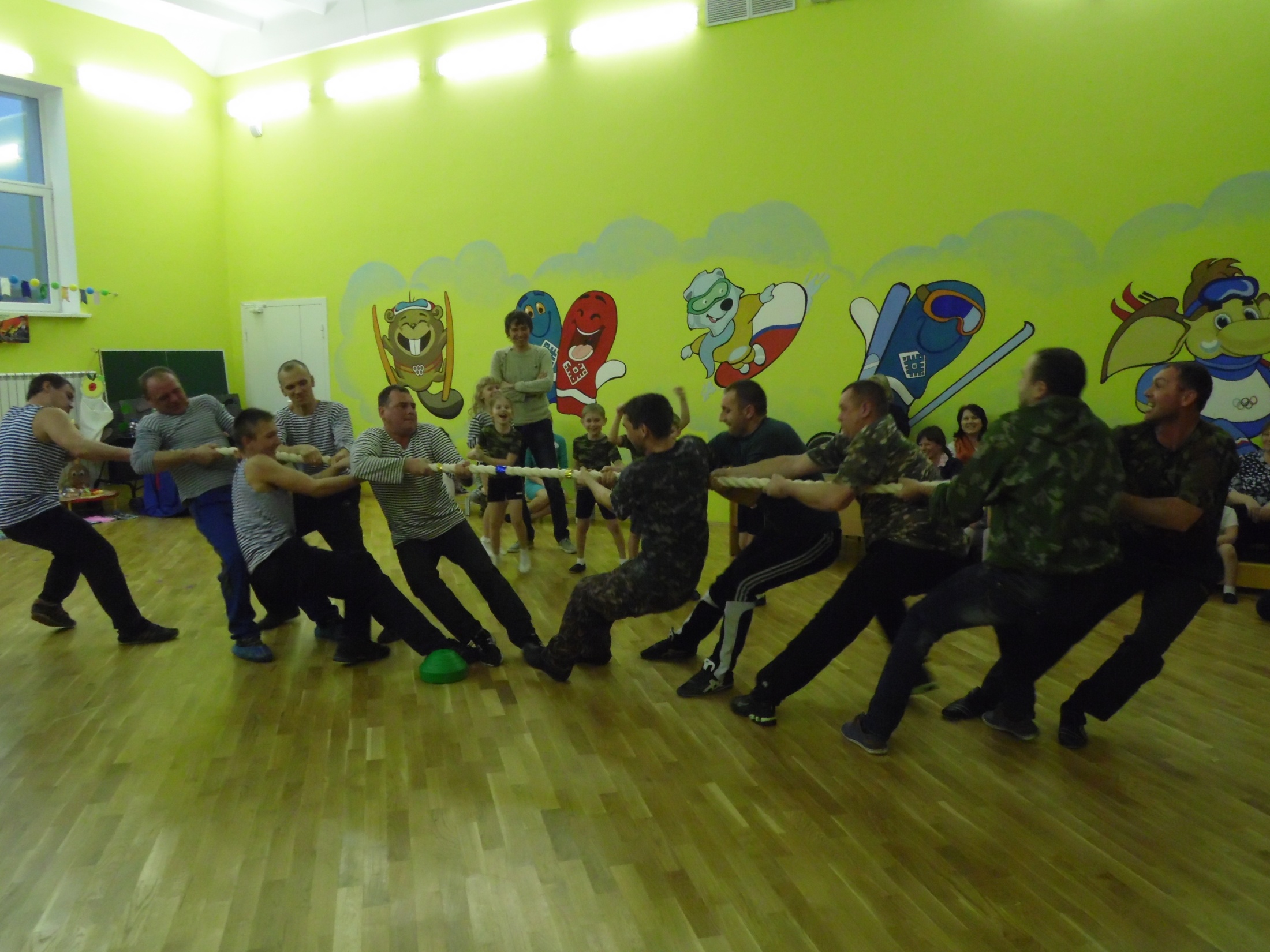 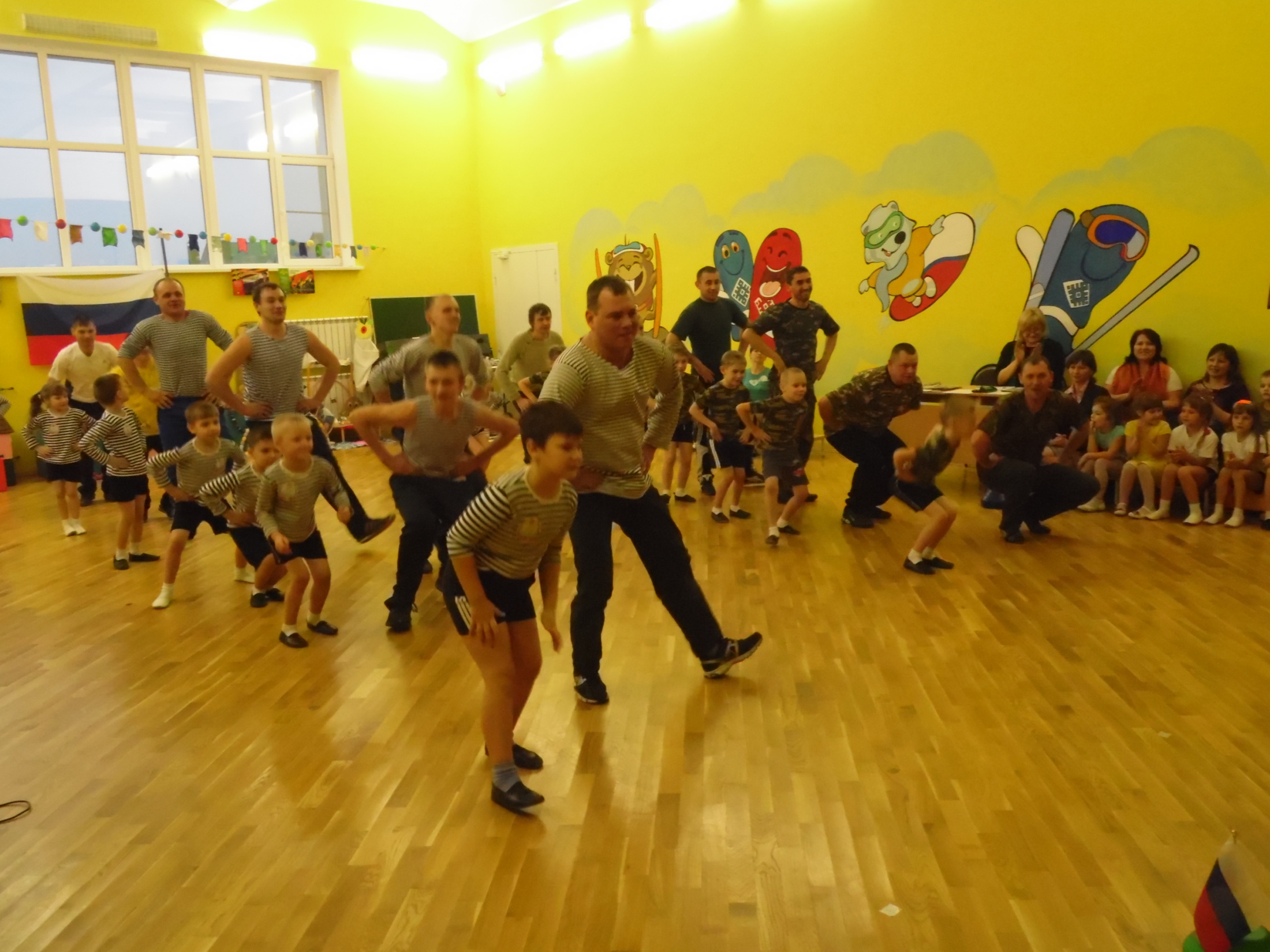 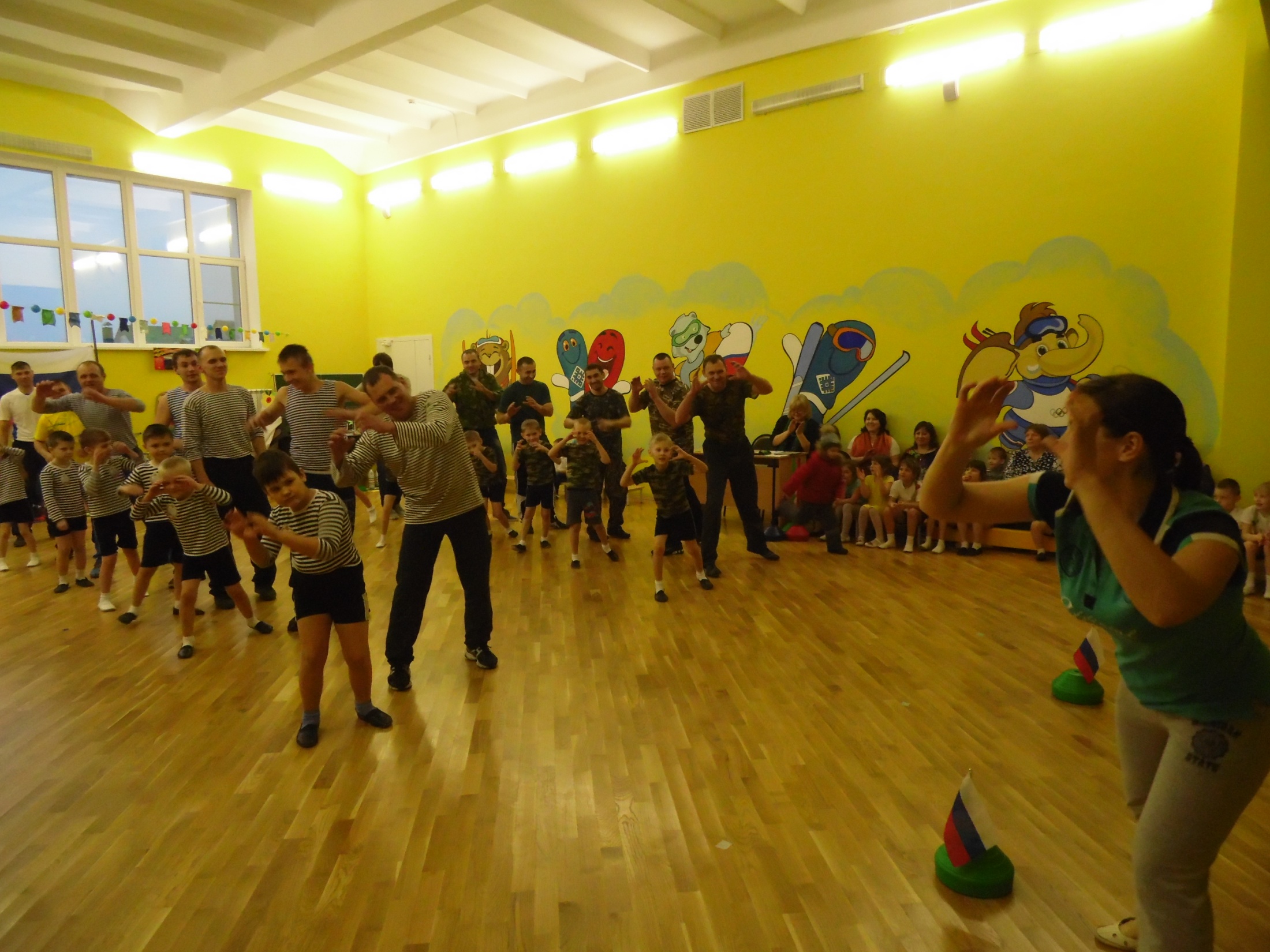 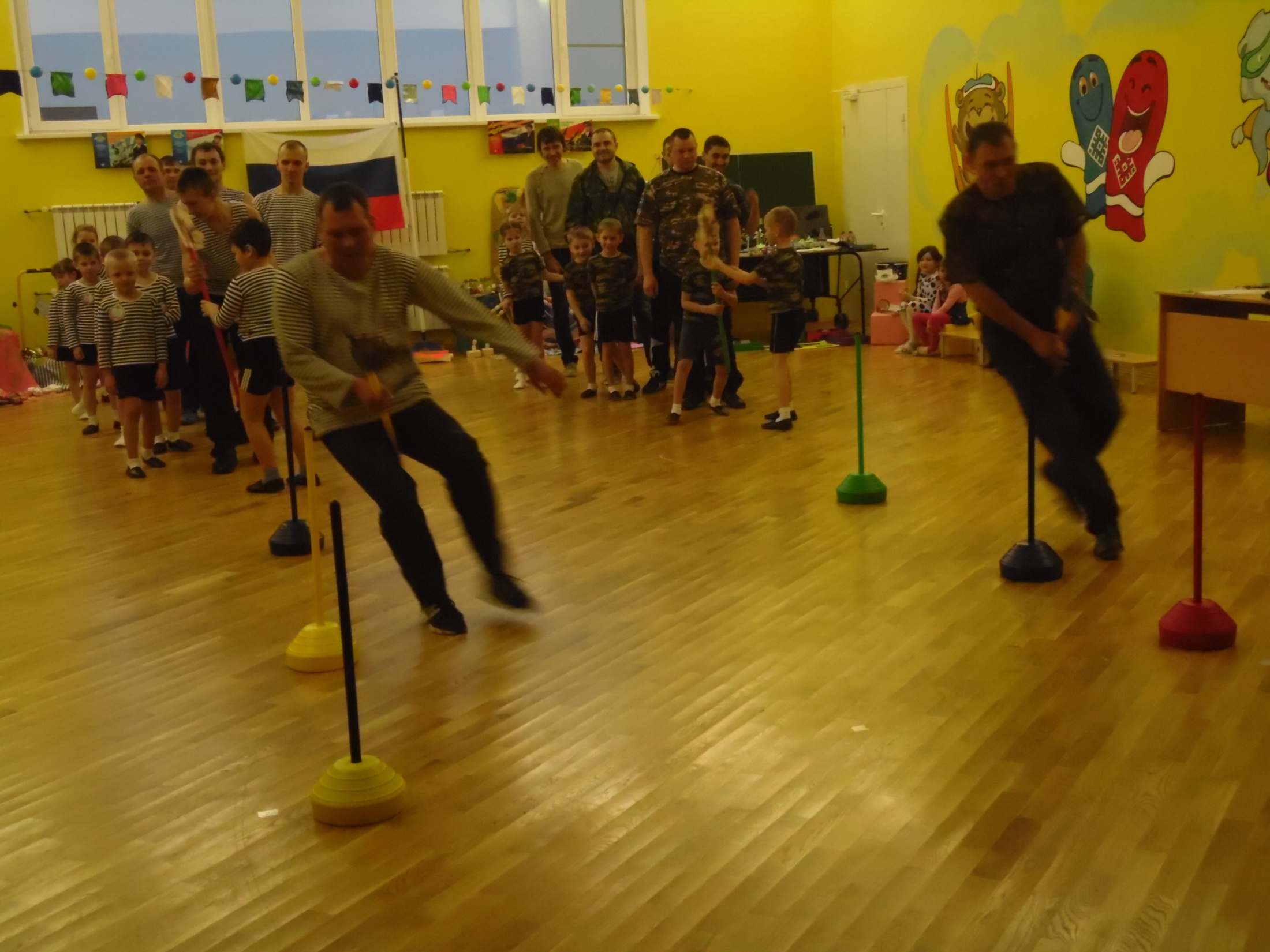 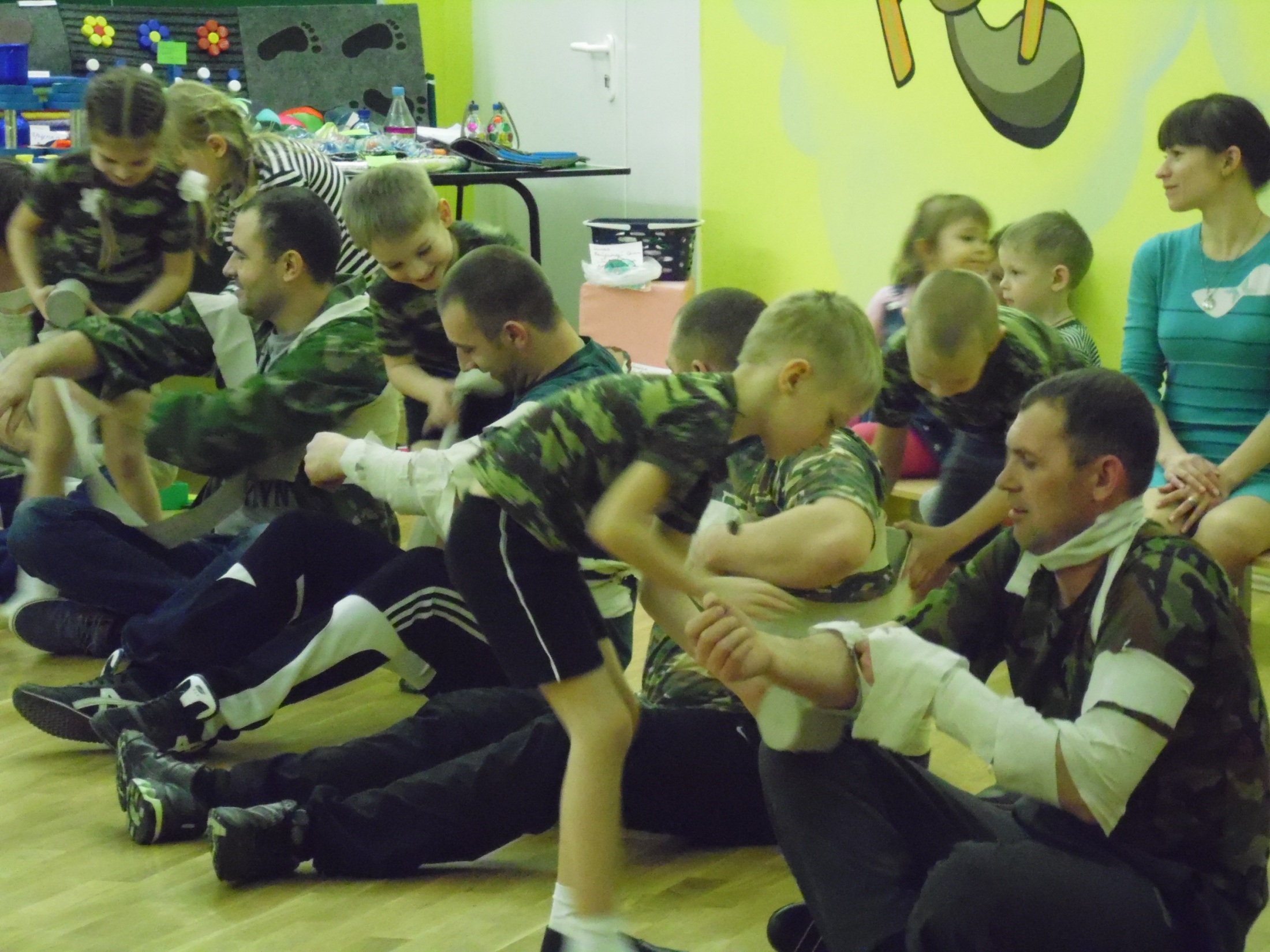 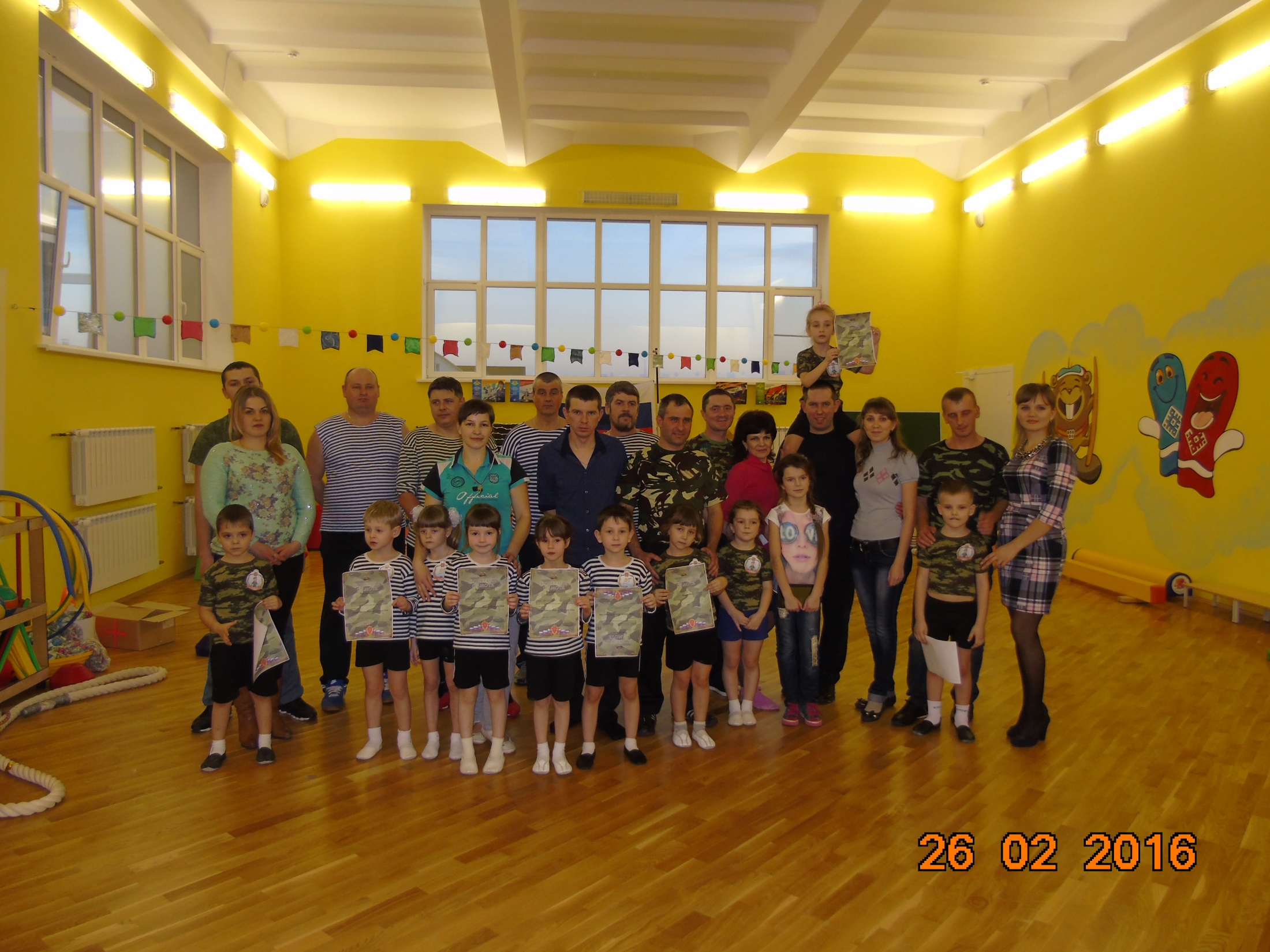 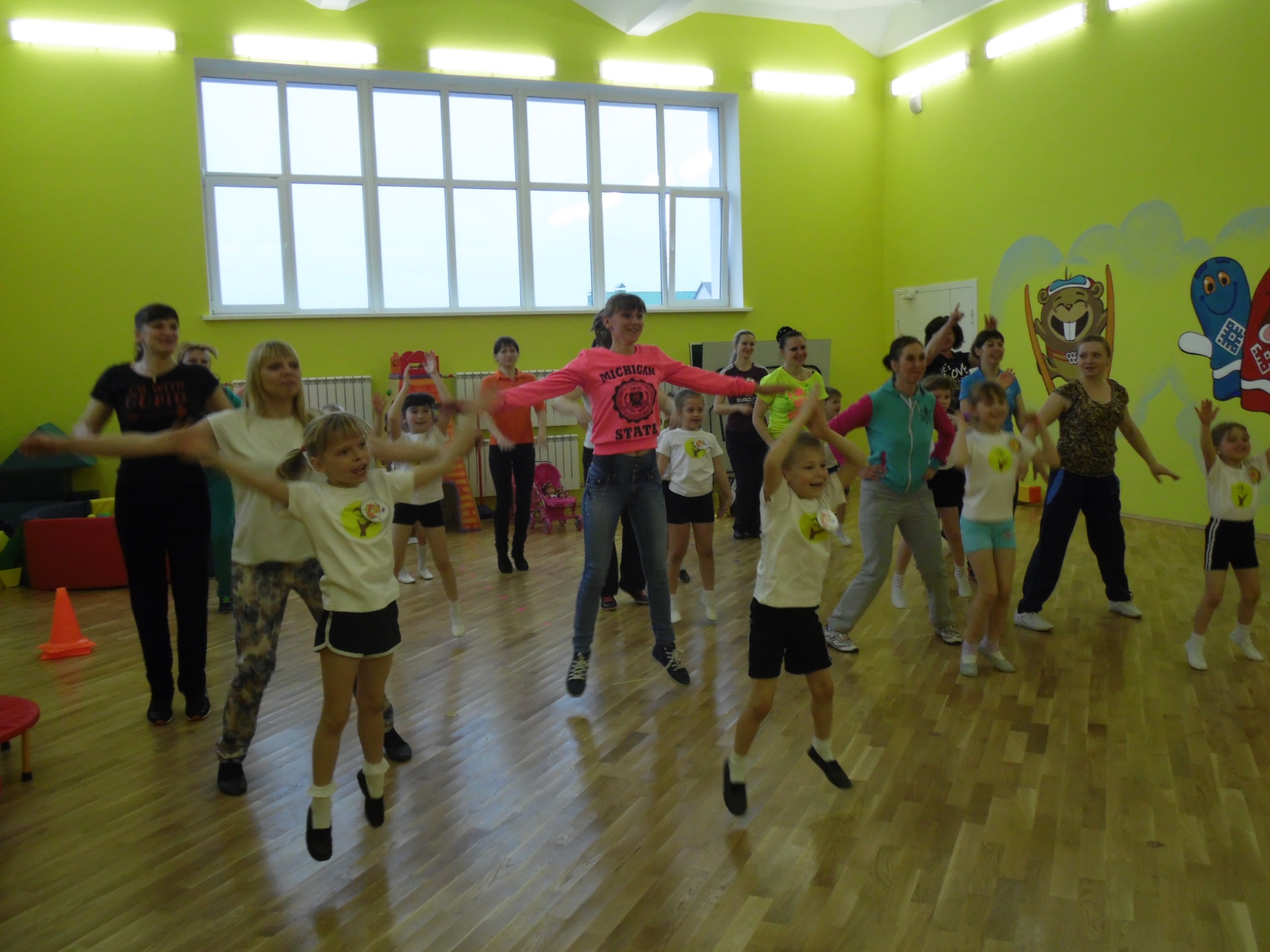 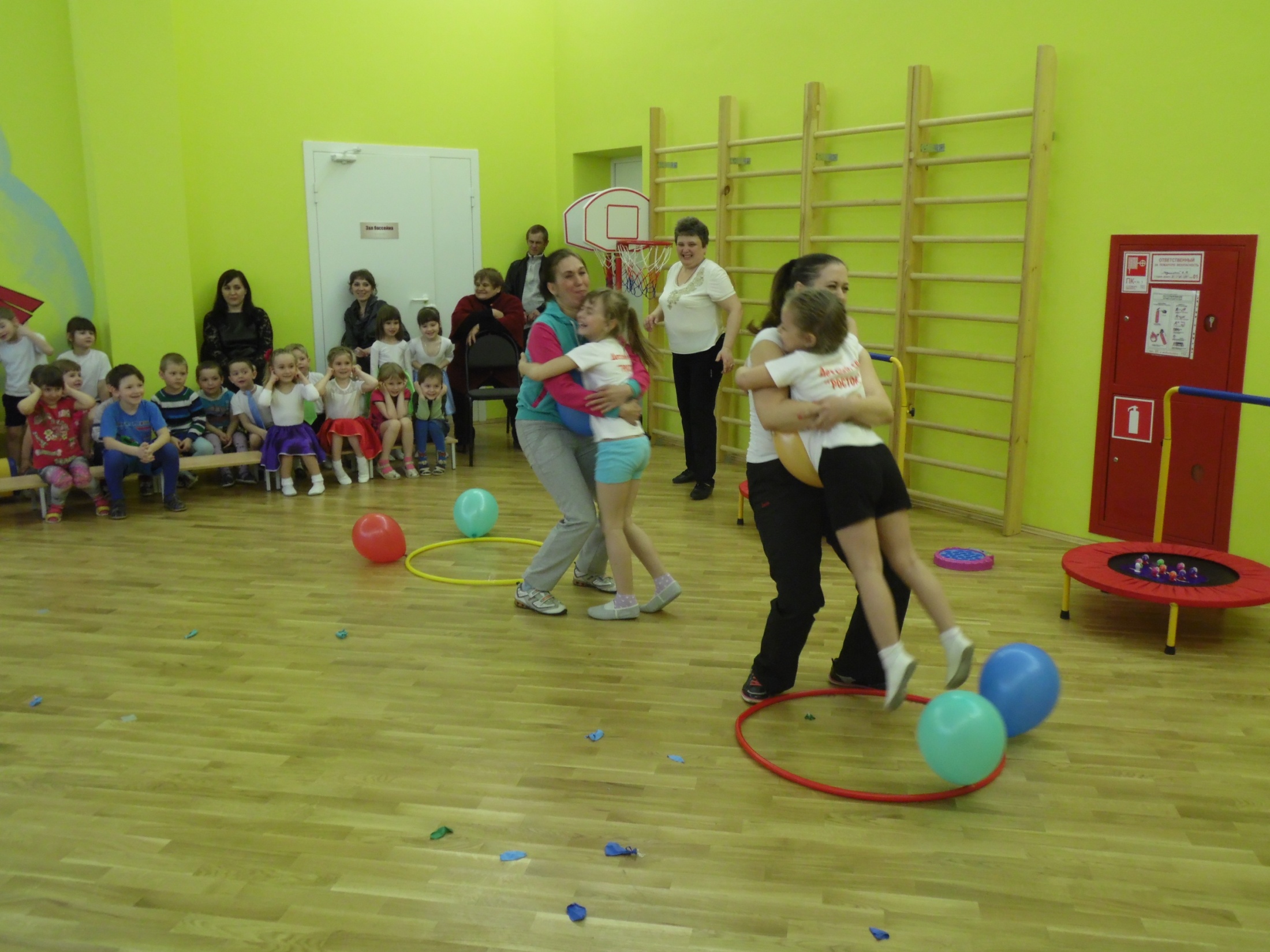 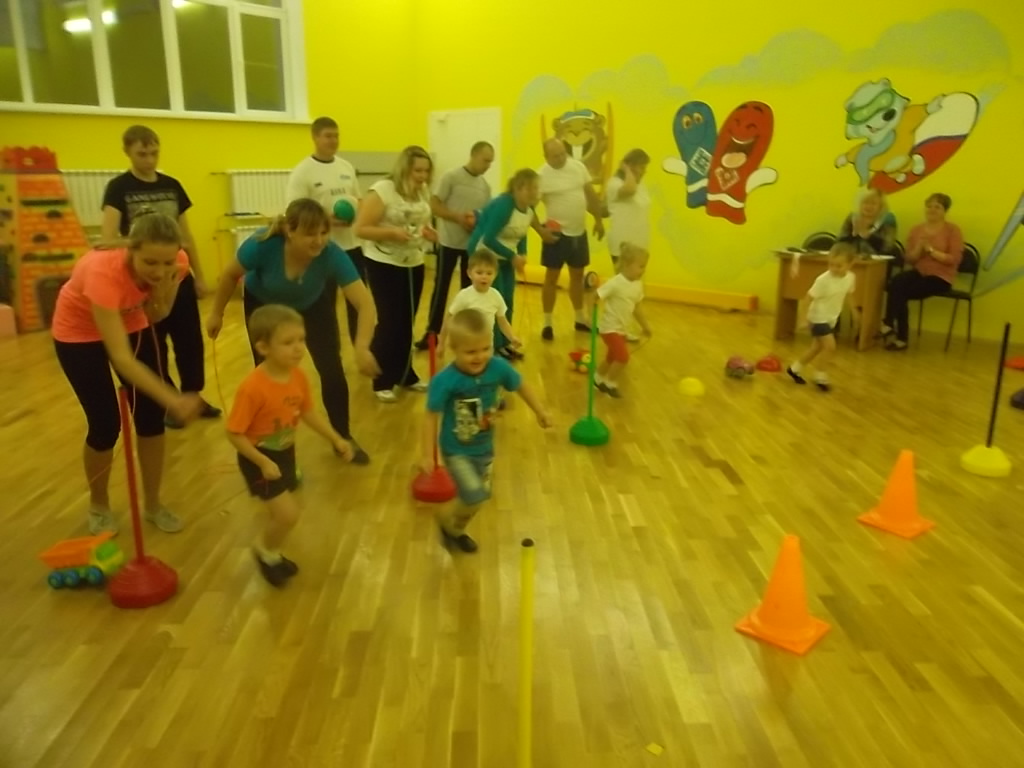 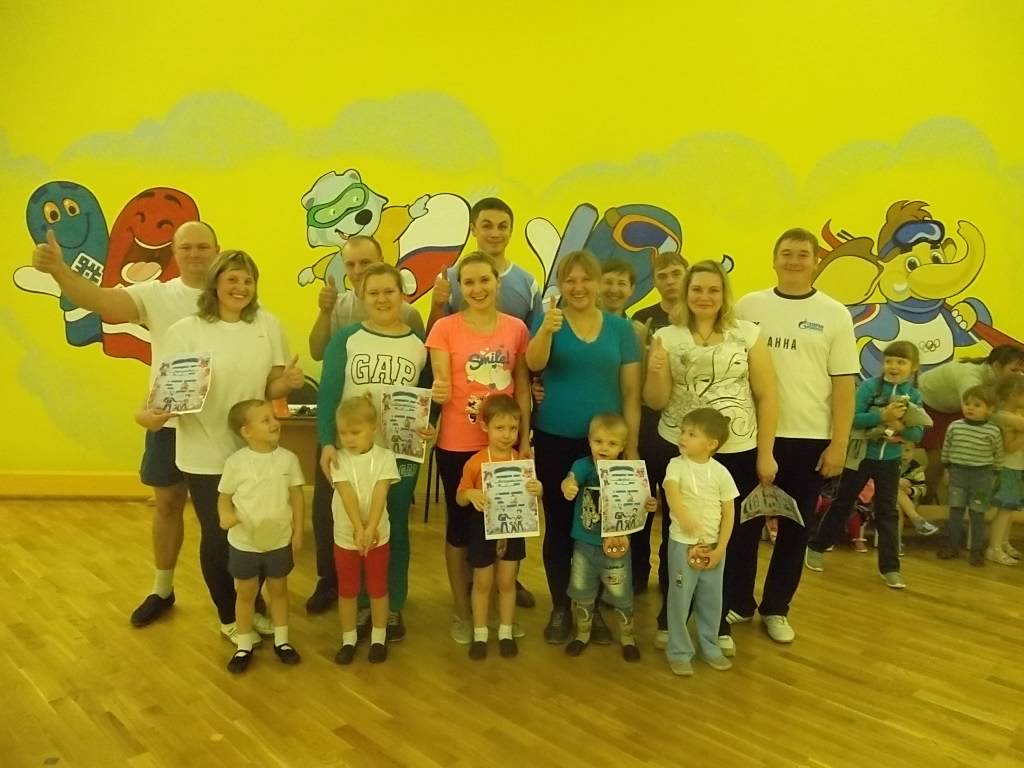 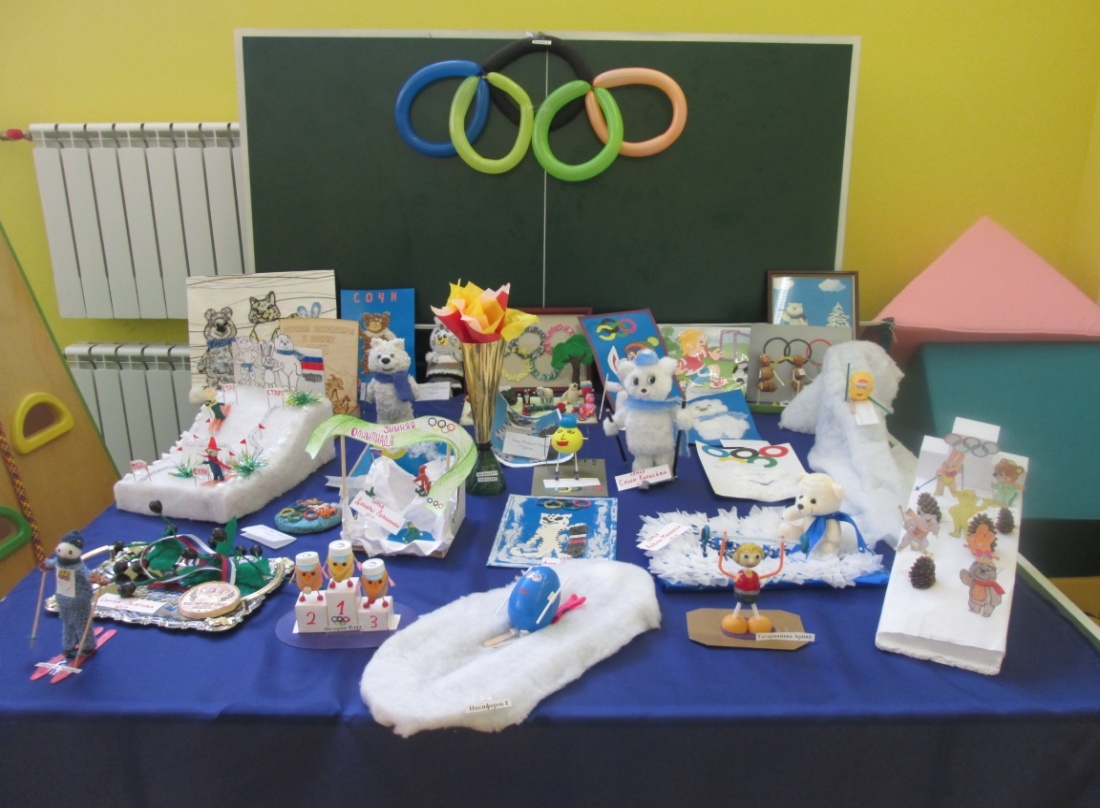 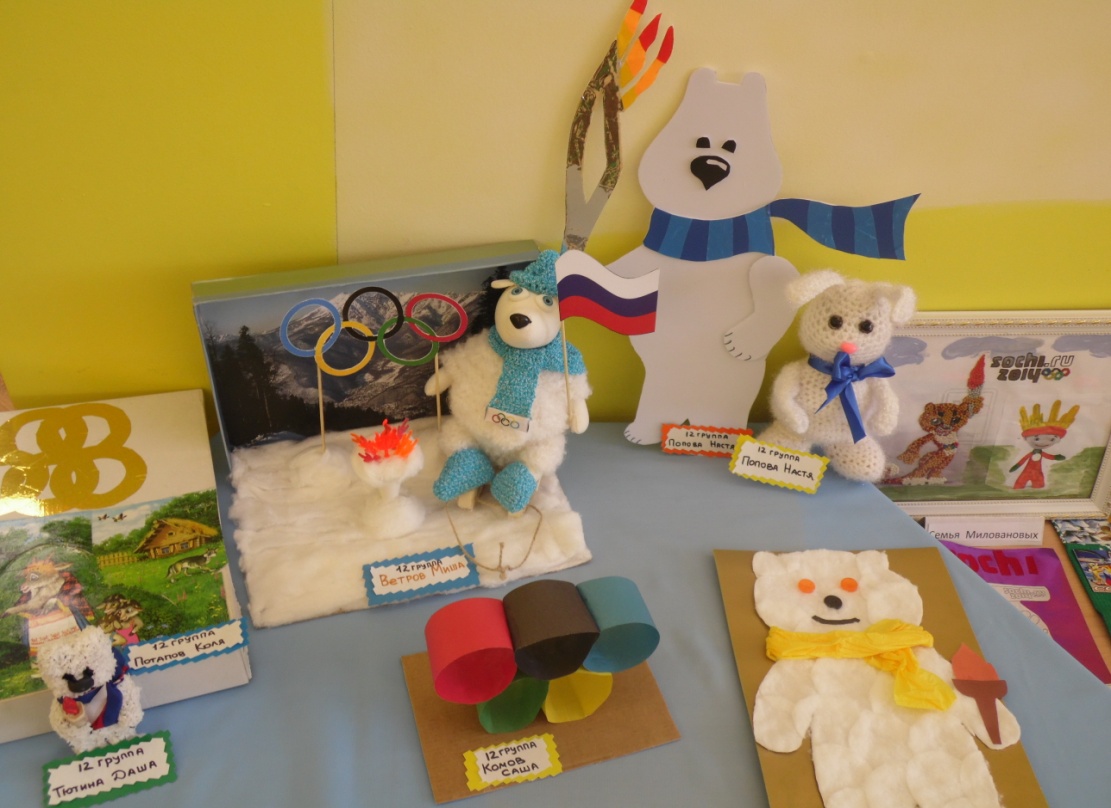 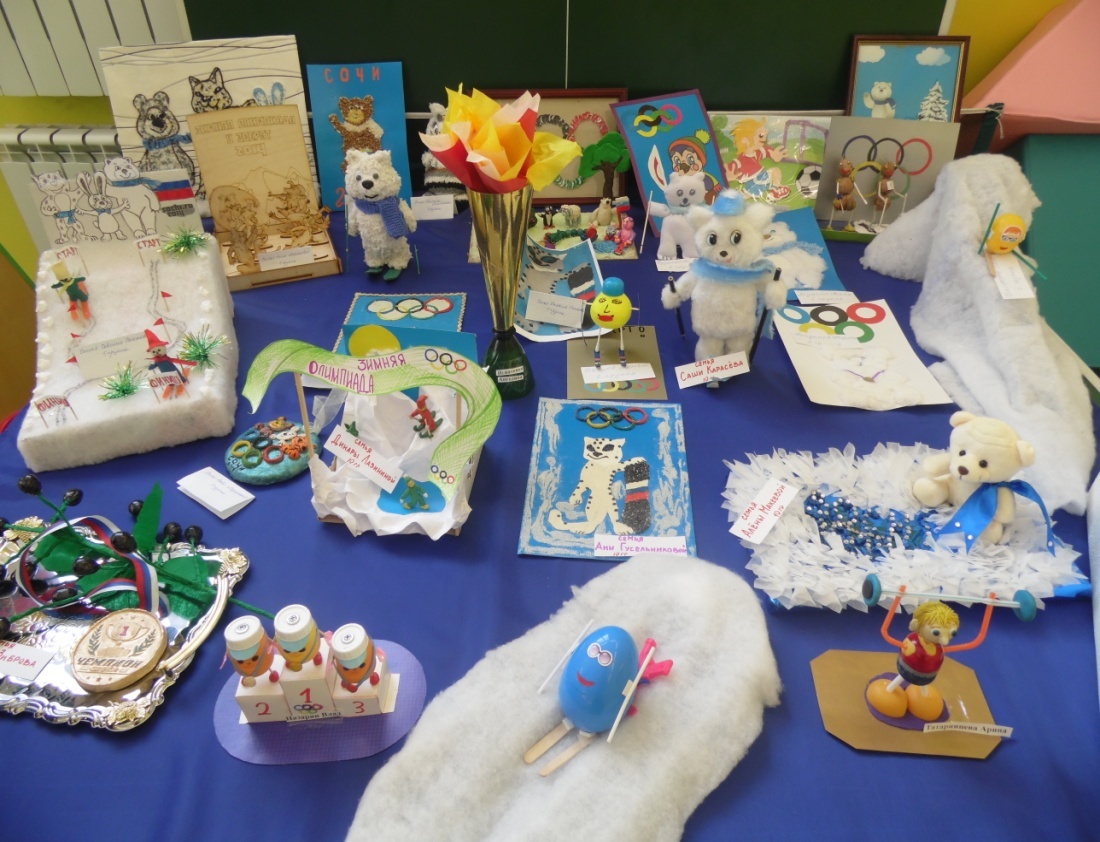 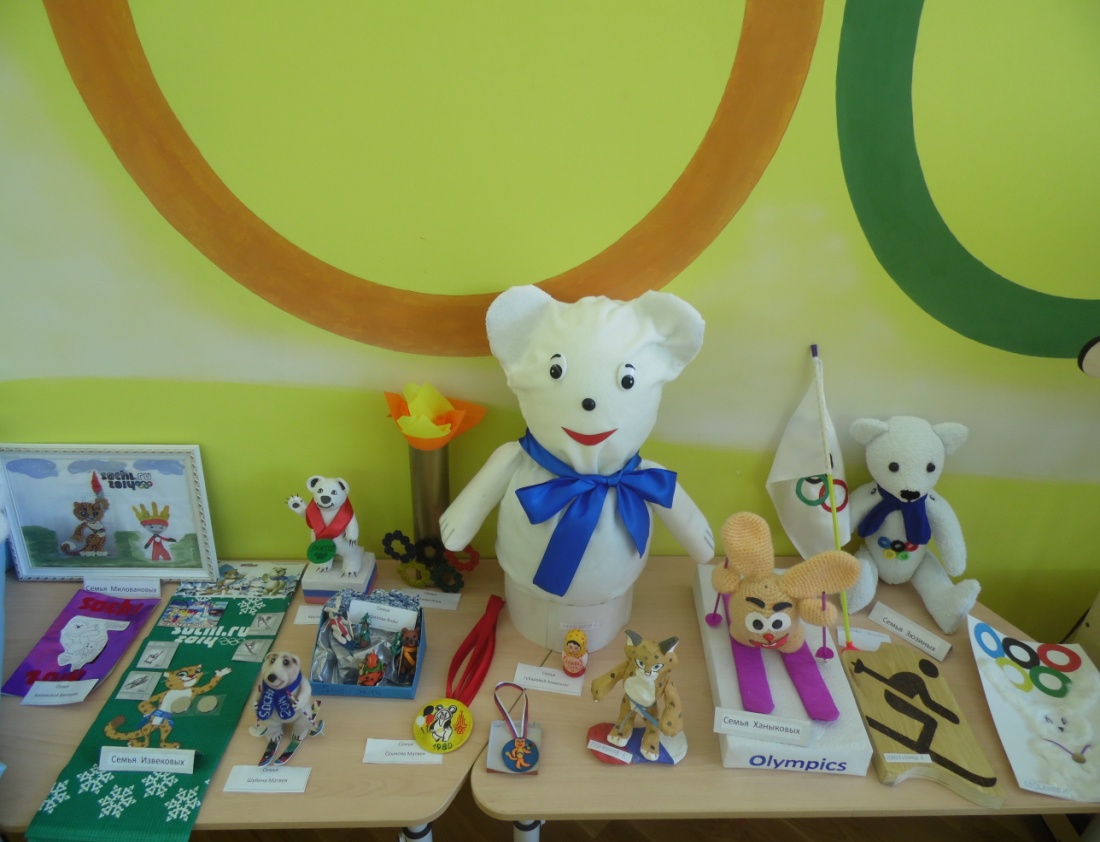 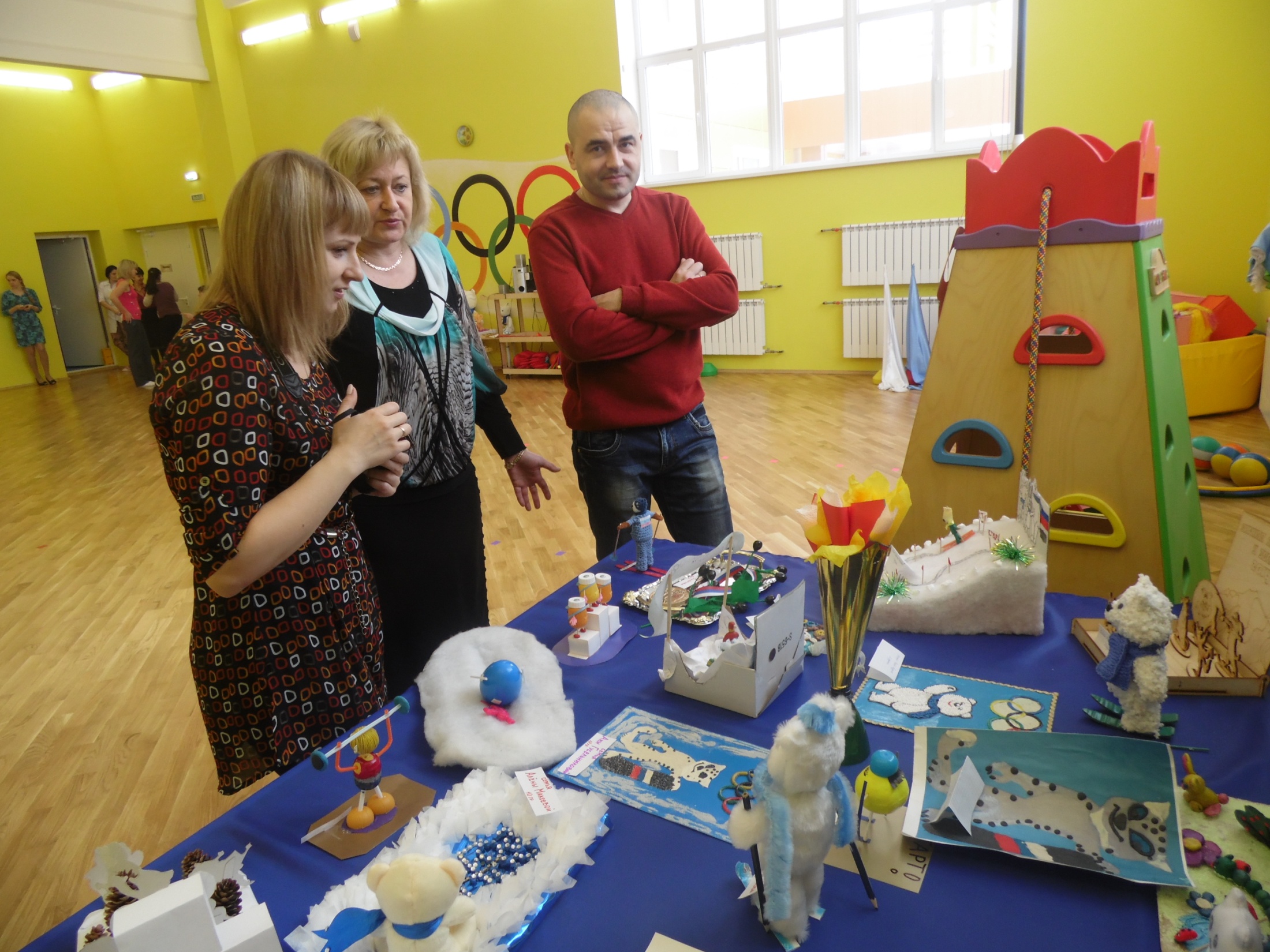 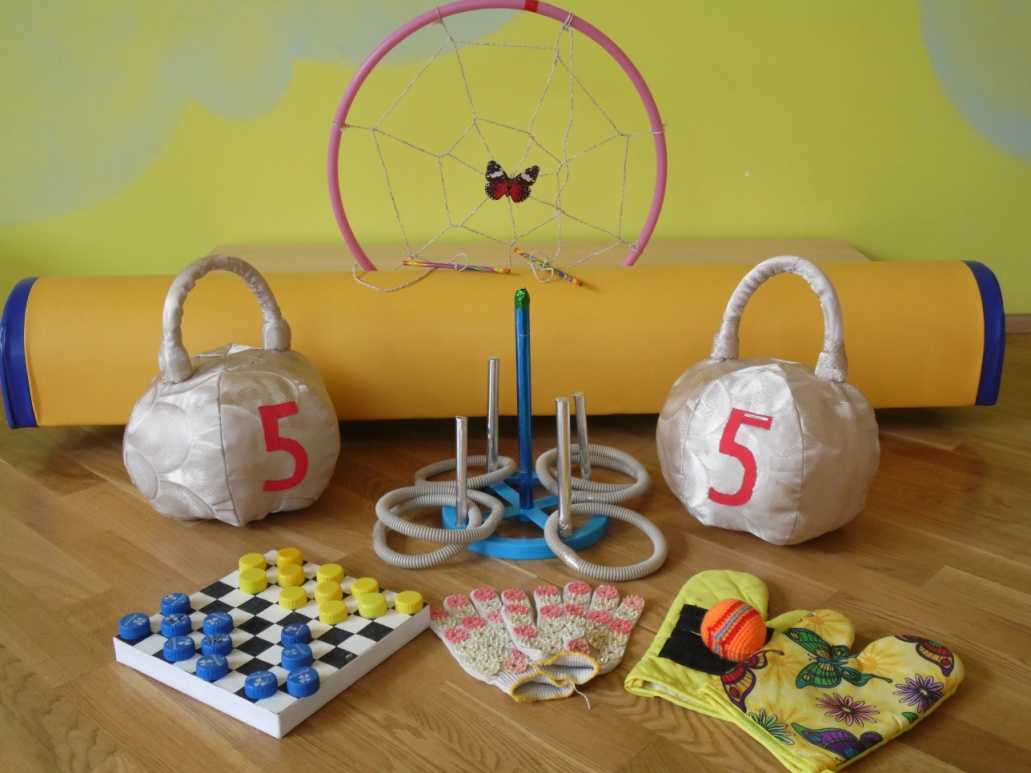 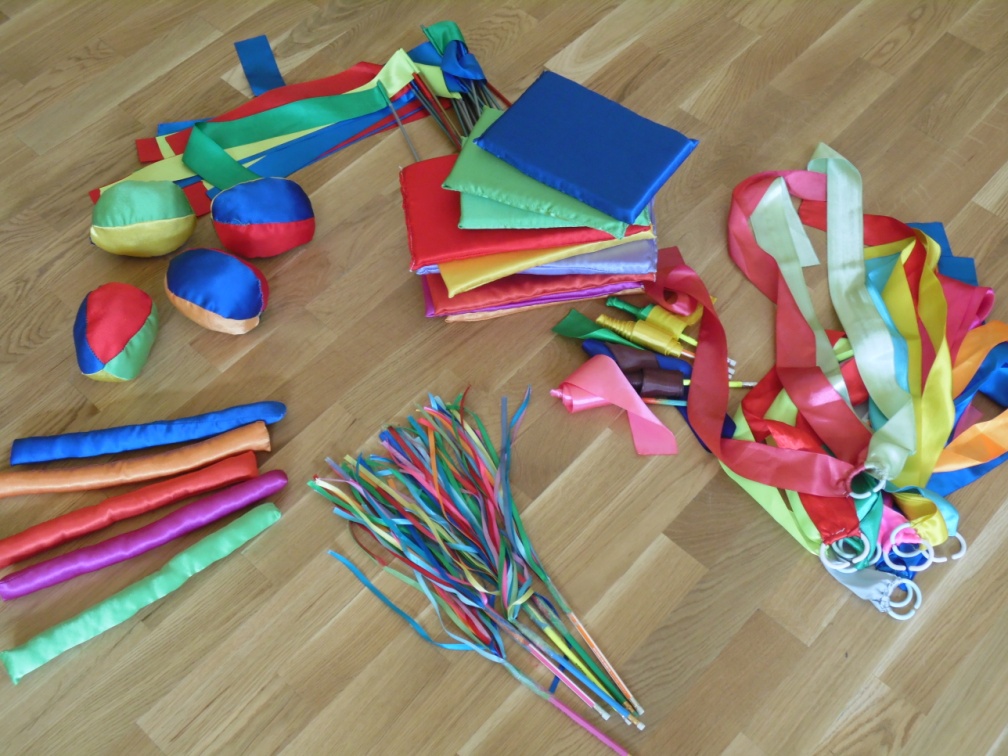 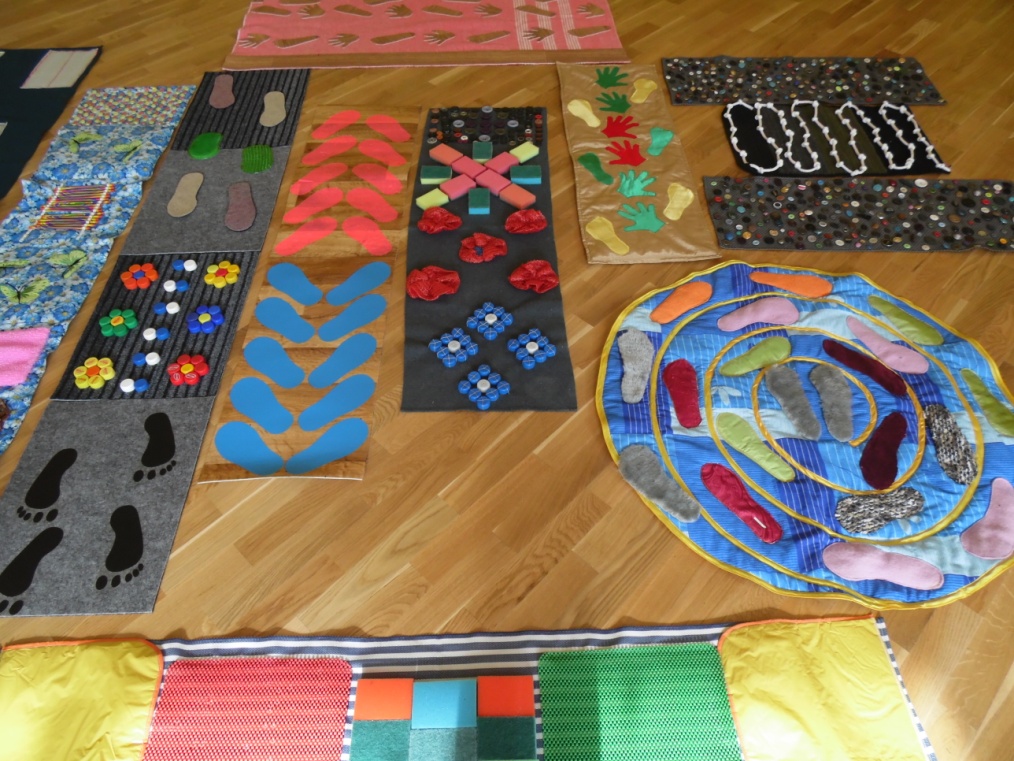 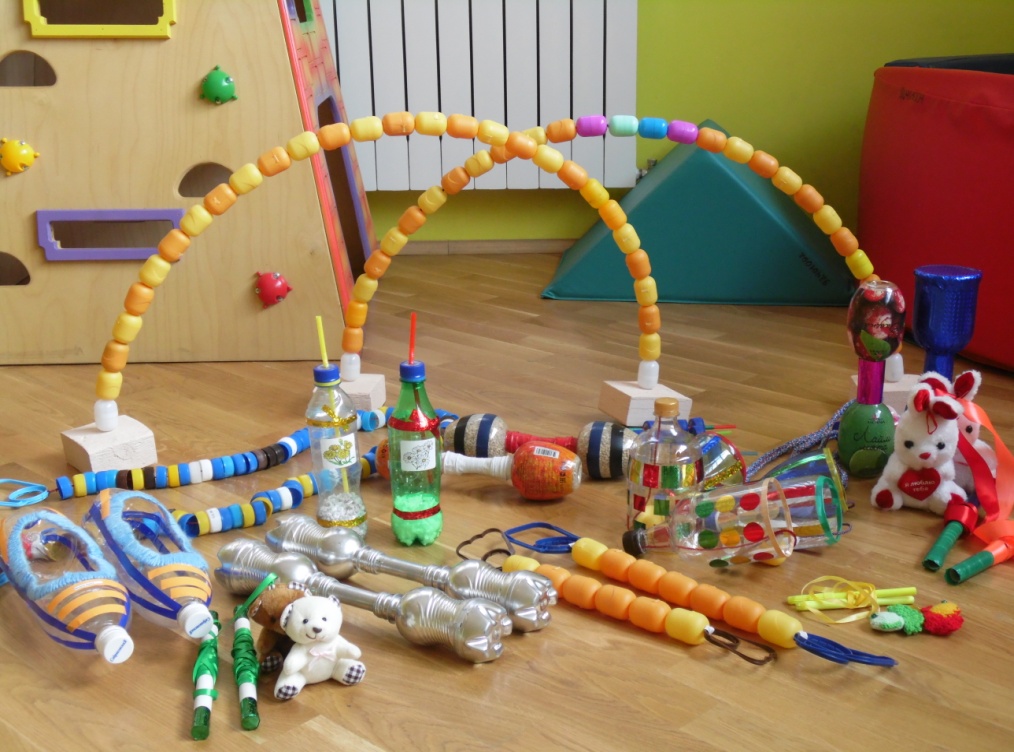 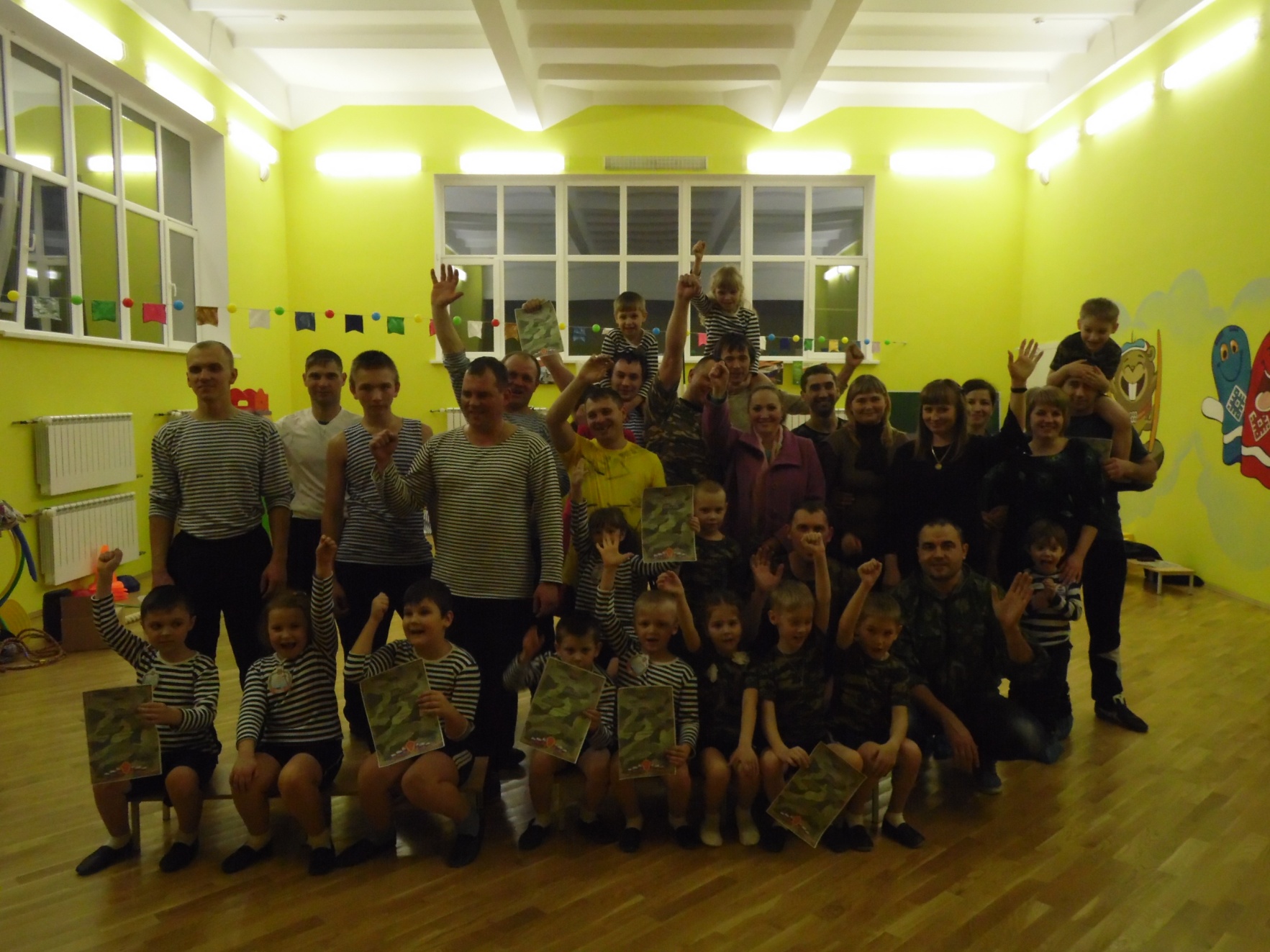 Спасибо за внимание!